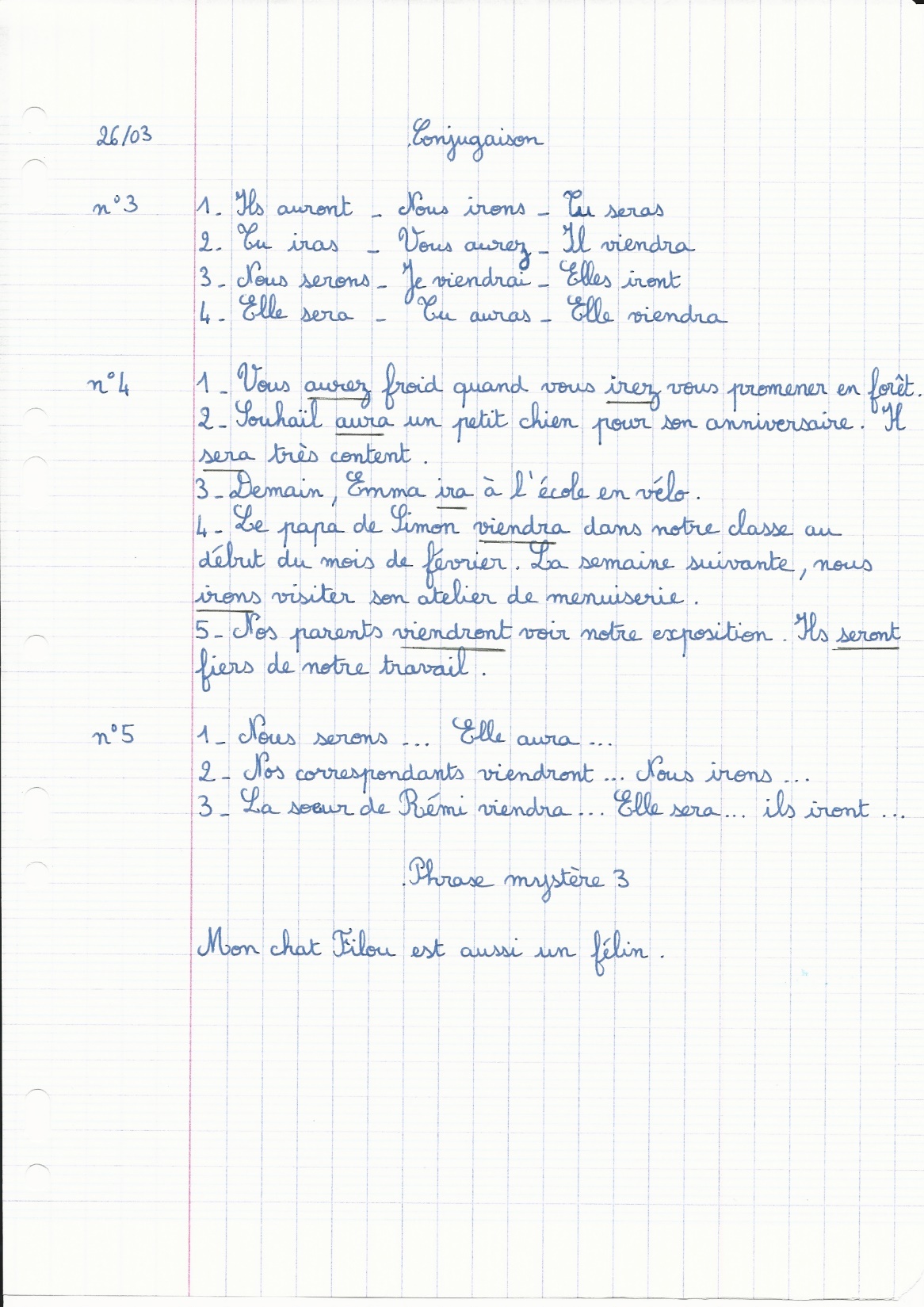 Correction 26/03
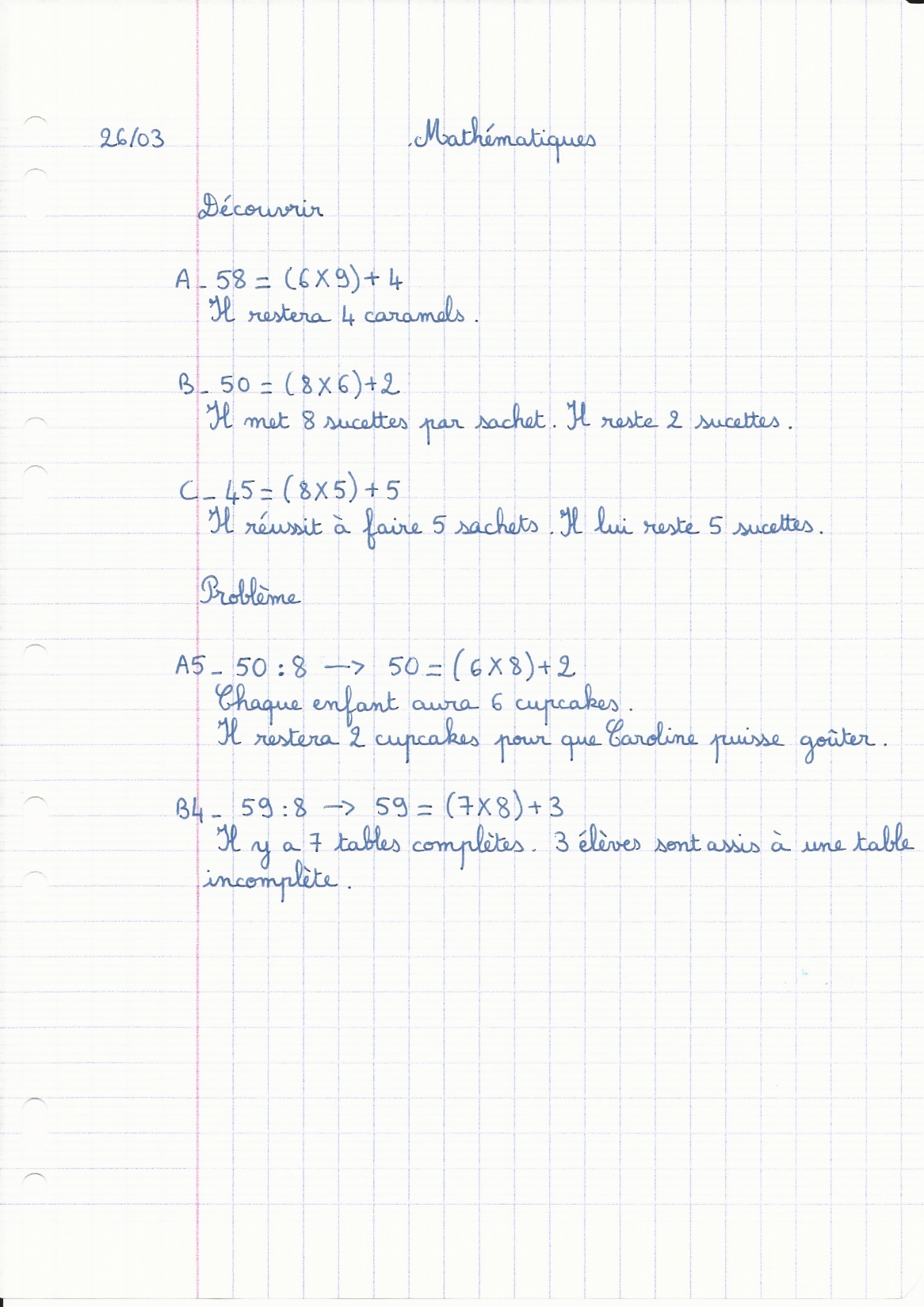 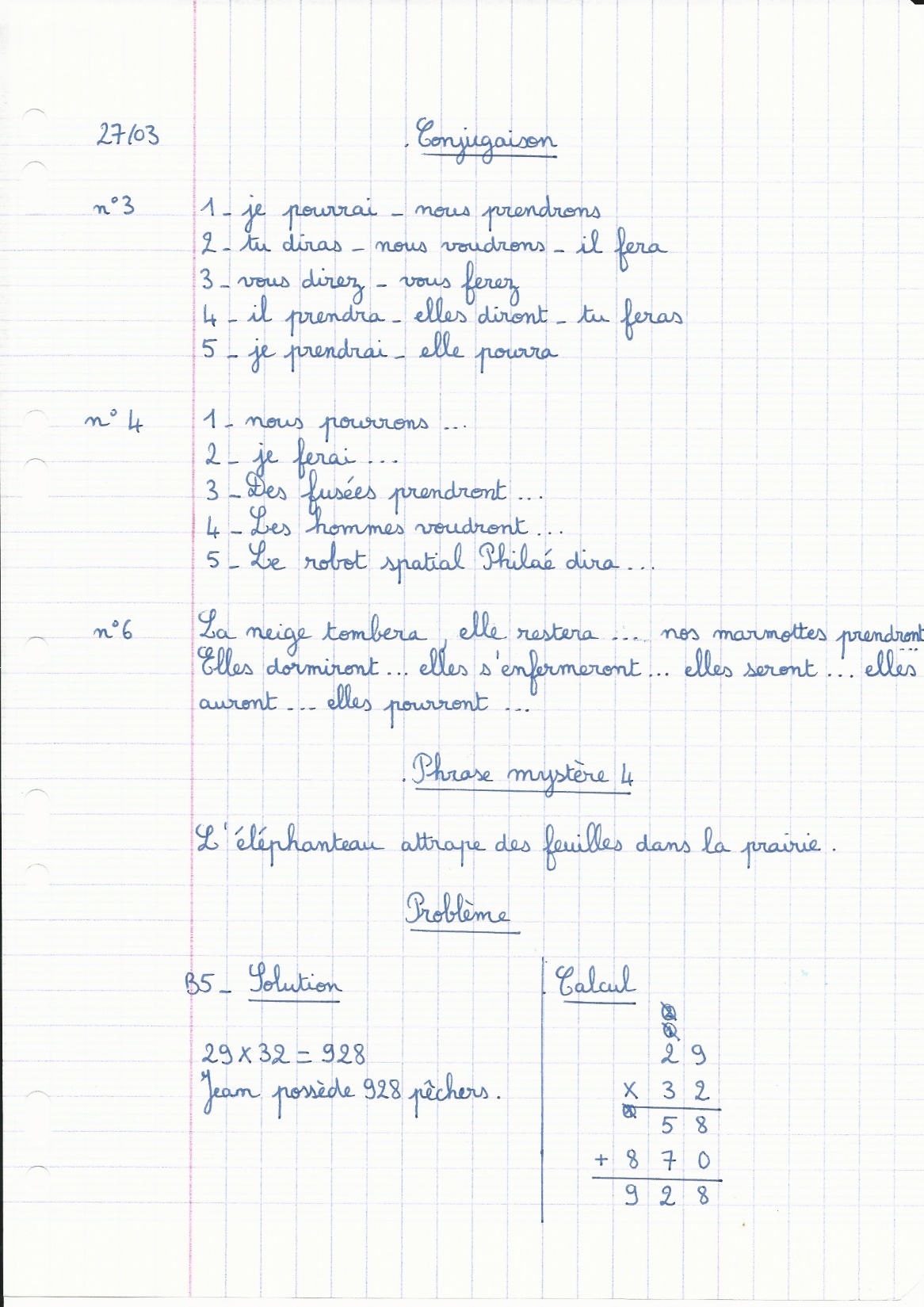 Correction 27/03
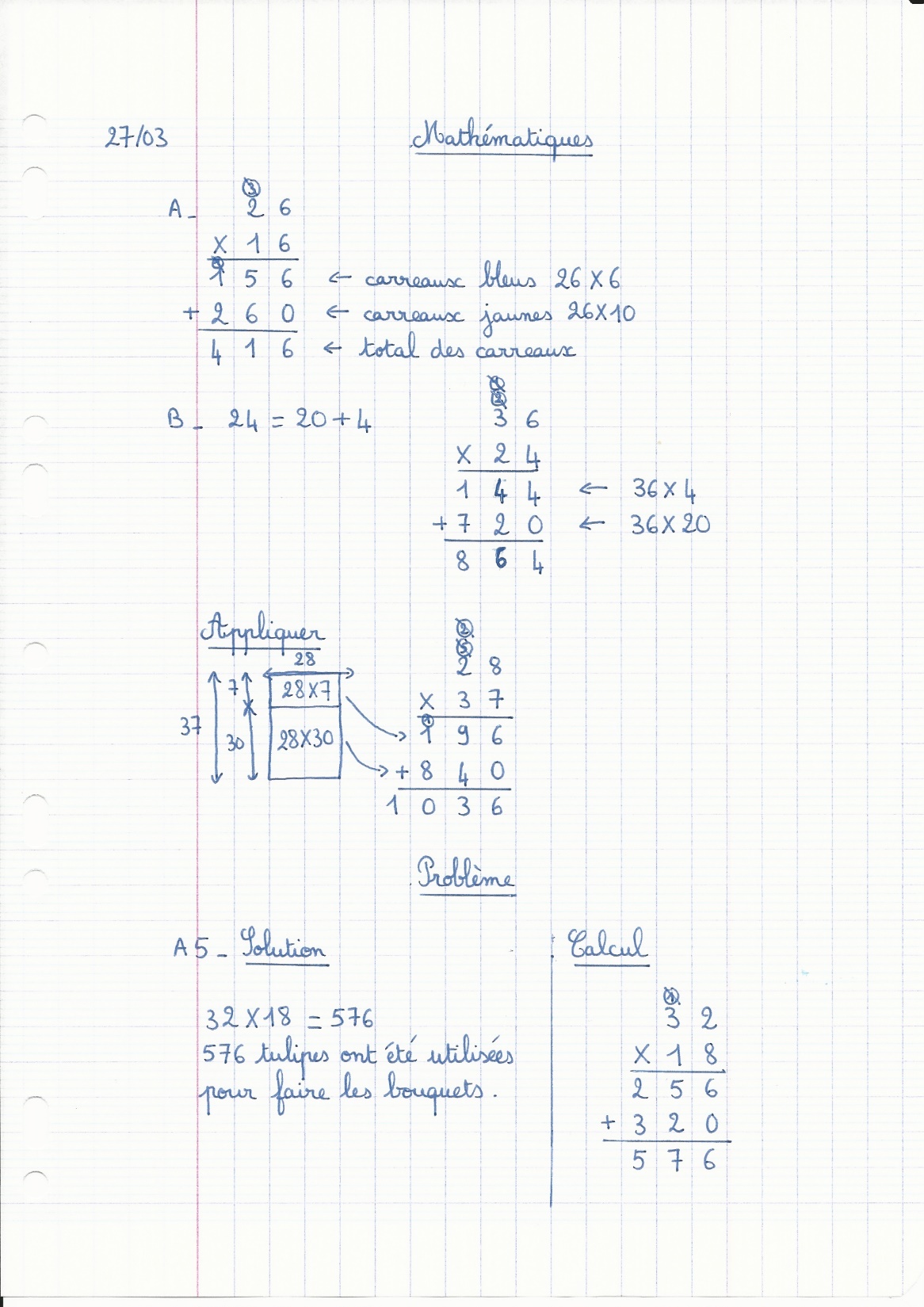 Lecture 27/03 - Correction
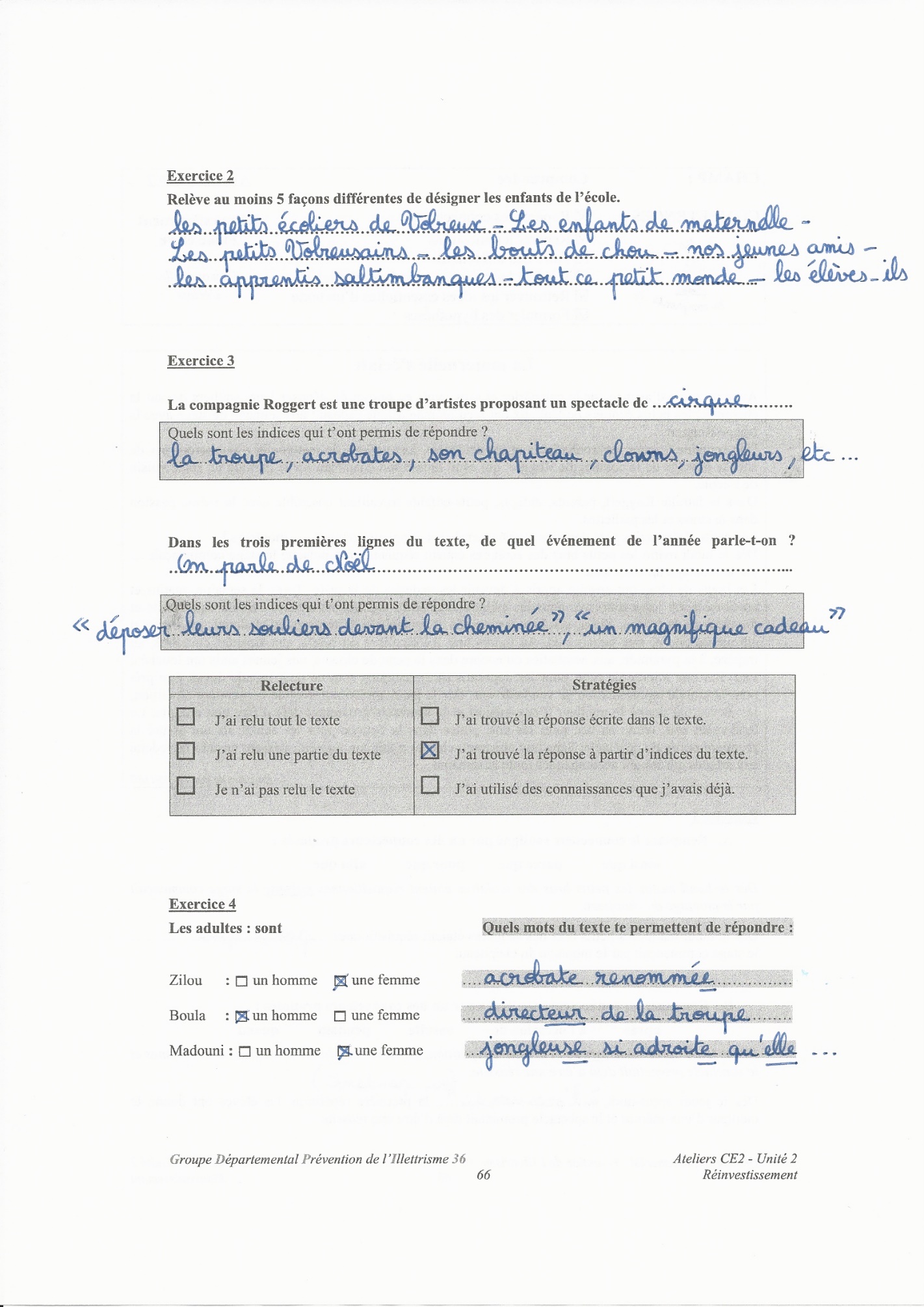 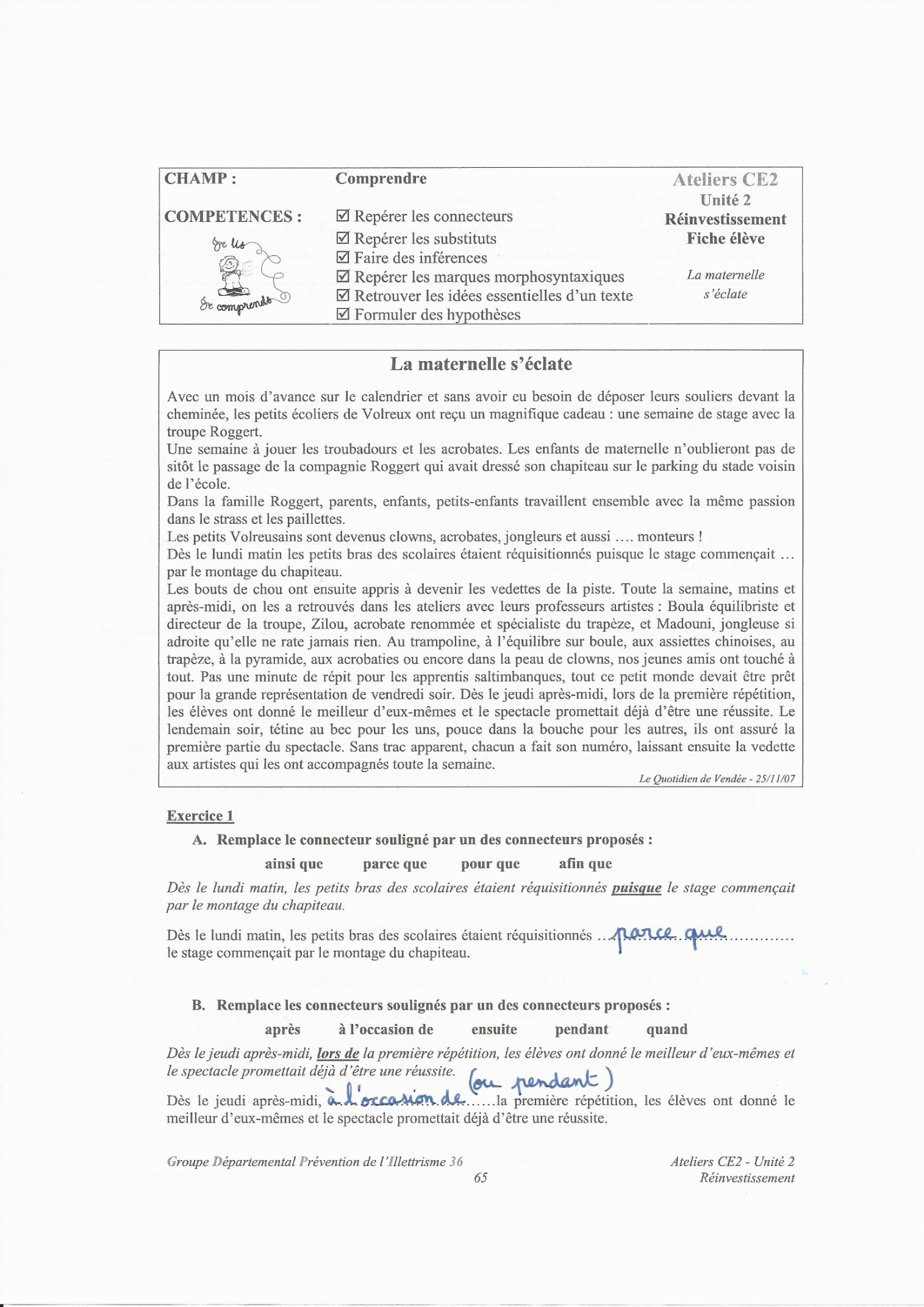 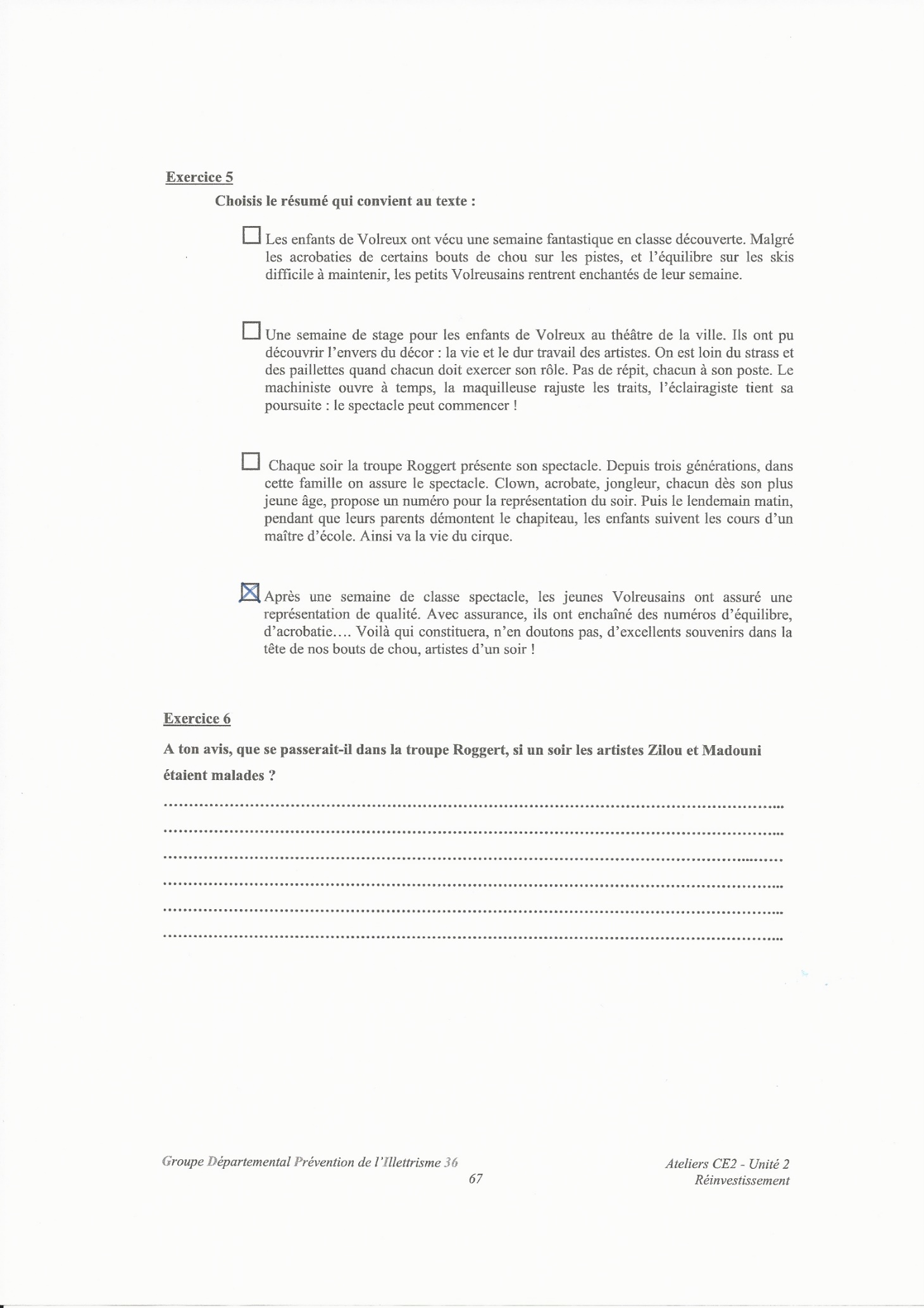 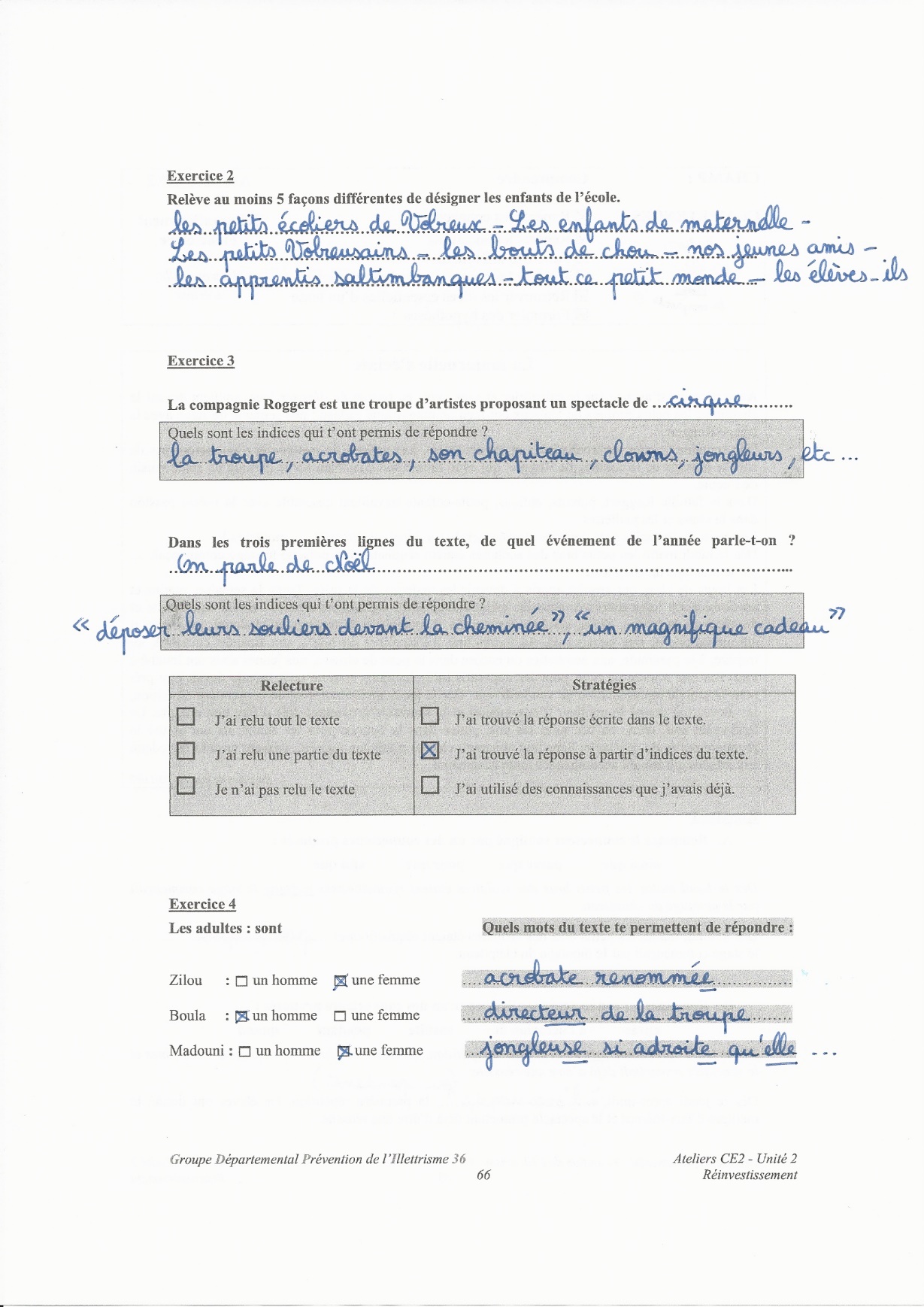